How to be a good graduate student
Patrice Koehl
Computer Science, UC Davis
Being a CS Graduate Student is about
Learning to do research

Doing it

Learning to communicate the 
	results of your research

Doing it
Why do we do CS research?
Intellectual: 	to advance science or technology
Passion:		You are driven to it 
(your way to be creative)

Ego:				I must be really smart
Social:			To advance social goals

Strategic:		On the path to reach a goal
Economic:		High paying jobs

Boredom:		For fun
Why do we do CS research?
Intellectual: 	to advance science or technology
Passion:		You are driven to it 
(your way to be creative)

Ego:				I must be really smart
Social:			To advance social goals

Strategic:		On the path to reach a goal
Economic:		High paying jobs

Boredom:		For fun
How do we conduct CS research?
The 1/3 – 1/3 -1/3 rule:
	- 33% preparation
	- 33% actually doing the research
	- 33% Communicating (writing paper, oral presentation)
How do we conduct CS research?
The 1/3 – 1/3 -1/3 rule:
	- 33% preparation
	- 33% actually doing the research
	- 33% Communicating (writing paper, oral presentation)

Too often, it is replaced with the “GS rule”:
		10% - 90% - 0%
What is research?
Your research is:
	- Your papers
	- Your software
	- Any tools that you publish


It is not:
	- Your ideas
	- Your proposals
	- The notes in your lab book
	- Your skills
	- Whom you know….
What is good research?
- Ground breaking work (opens us a new line of research,
	that people follow) : Best situation!

 Good incremental work (most frequent for graduate students?)

 Useful work

 Aesthetically pleasing work

 Starts from, and leads to good questions

 Timely
Avoid “me-too” Research!
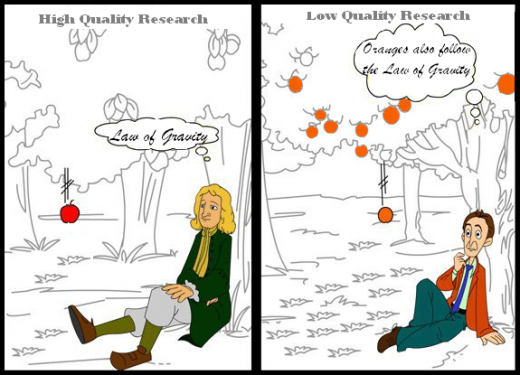 The Whole Brain Model: Ned Herrmann
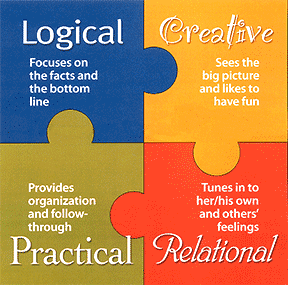 What it takes to do good research
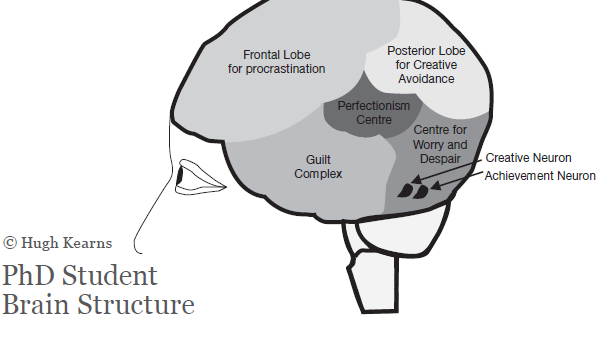 Dissatisfaction					Creativity
Persistence						Intuition
Suspicious						Intelligence
Organization					Open mind
What it takes to do good research
Time
2. More Time
			3. More Time!

4.  Writing skills!
Sloppy writing is sloppy thinking!